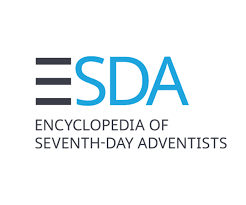 2023 Year-End Council
REPORT ON ENCYCLOPEDIA WORK IN WAD
Dr. Onaolapo Ajibade
WAD Assistant Editor, ESDA
ARTICLES
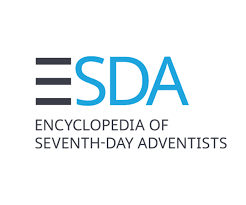 REMAINING ARTICLES
REMAINING ARTICLES
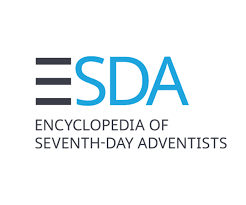 UNIVERSITIES
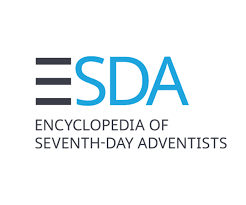 CATEGORIES
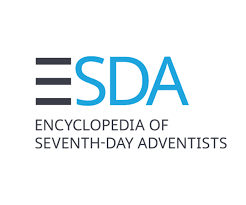 POINTS TO NOTE
Author Contracts need to be signed.
There is a need to write on Women
Web address of Encyclopedia: encyclopedia.adventist.org.
 Please encourage members to read the articles.
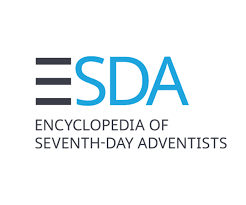 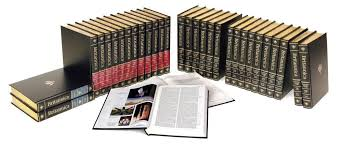 Https://Encyclopedia.adventist.org/
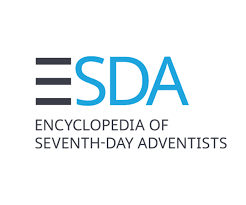 Thank you!
encyclopedia.adventist.org